Titre du poste recherché
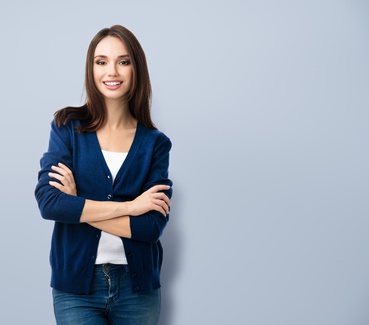 FORMATION
2012 – DIPLÔME – UNIVERSITÉDécrivez en une ligne les objectifs et les spécialités de cette formation.

2012 – DIPLÔME – UNIVERSITÉ
Décrivez en une ligne les objectifs et les spécialités de cette formation.
2012 – DIPLÔME – UNIVERSITÉDécrivez en une ligne les objectifs et les spécialités de cette formation.

2012 – DIPLÔME – UNIVERSITÉ
Décrivez en une ligne les objectifs et les spécialités de cette formation.
Vanessa
TOPANSIA
EXPÉRIENCES
2011 - 2012 | TITRE DU POSTE
Décrivez ici les fonctions que vous avez occupées. Décrivez également vos missions, le nombre de personnes que vous avez encadrées et, si vous le pouvez, essayez d’inscrire les résultats que vous avez obtenus.

2011 - 2012 | TITRE DU POSTE
Décrivez ici les fonctions que vous avez occupées. Décrivez également vos missions, le nombre de personnes que vous avez encadrées et, si vous le pouvez, essayez d’inscrire les résultats que vous avez obtenus.

2011 - 2012 | TITRE DU POSTE
Décrivez ici les fonctions que vous avez occupées. Décrivez également vos missions, le nombre de personnes que vous avez encadrées et, si vous le pouvez, essayez d’inscrire les résultats que vous avez obtenus.

2011 - 2012 | TITRE DU POSTE
Décrivez ici les fonctions que vous avez occupées. Décrivez également vos missions, le nombre de personnes que vous avez encadrées et, si vous le pouvez, essayez d’inscrire les résultats que vous avez obtenus.
INFORMATIONS

Adresse
17 rue de la réussite 75012 Paris

Tel01 02 03 04 05

Mobile060103030

Mailmail@mail.comWebhttp://www.linkedin.com/VT
COMPÉTENCES
À PROPOS DE MOI

Décrivez en quelques lignes vos compétences clés pour le poste et vos objectifs de carrière. Vous pouvez les mettre en forme à l’aide de puces ou les laisser sous forme de texte plein.  Cet espace peut servir de début d’introduction à votre lettre de motivation : soyez précis, imaginatif et mettez en valeur votre potentiel professionnel.
Photoshop CS

Comptabilité

Gestion
Microsoft office
Leadership

Créativité
LANGUES
Anglais
Allemand